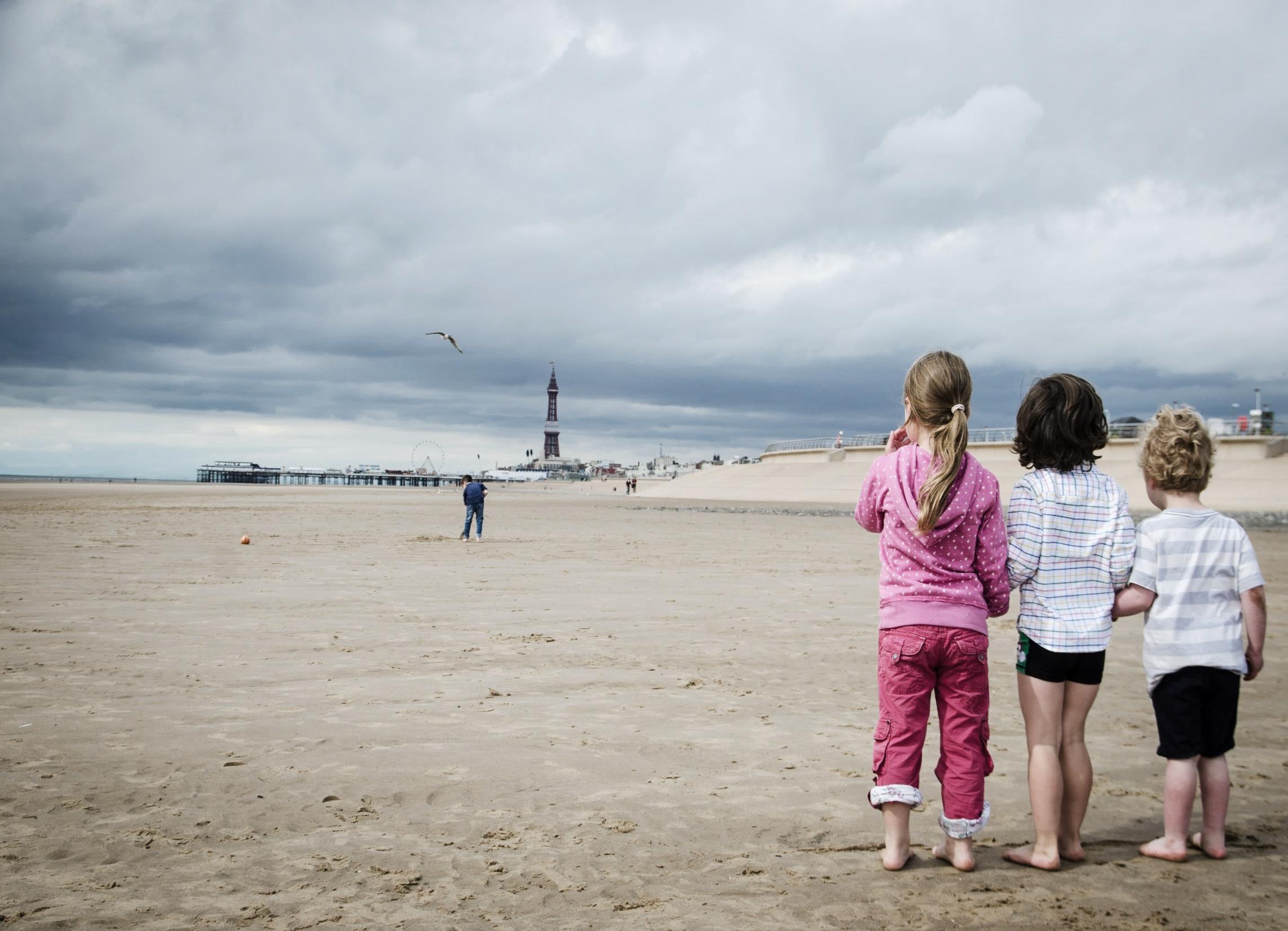 Evidence Based Trauma Informed Interventions
Sarah Gorst
@SarahG_CECD@CECDBlackpool
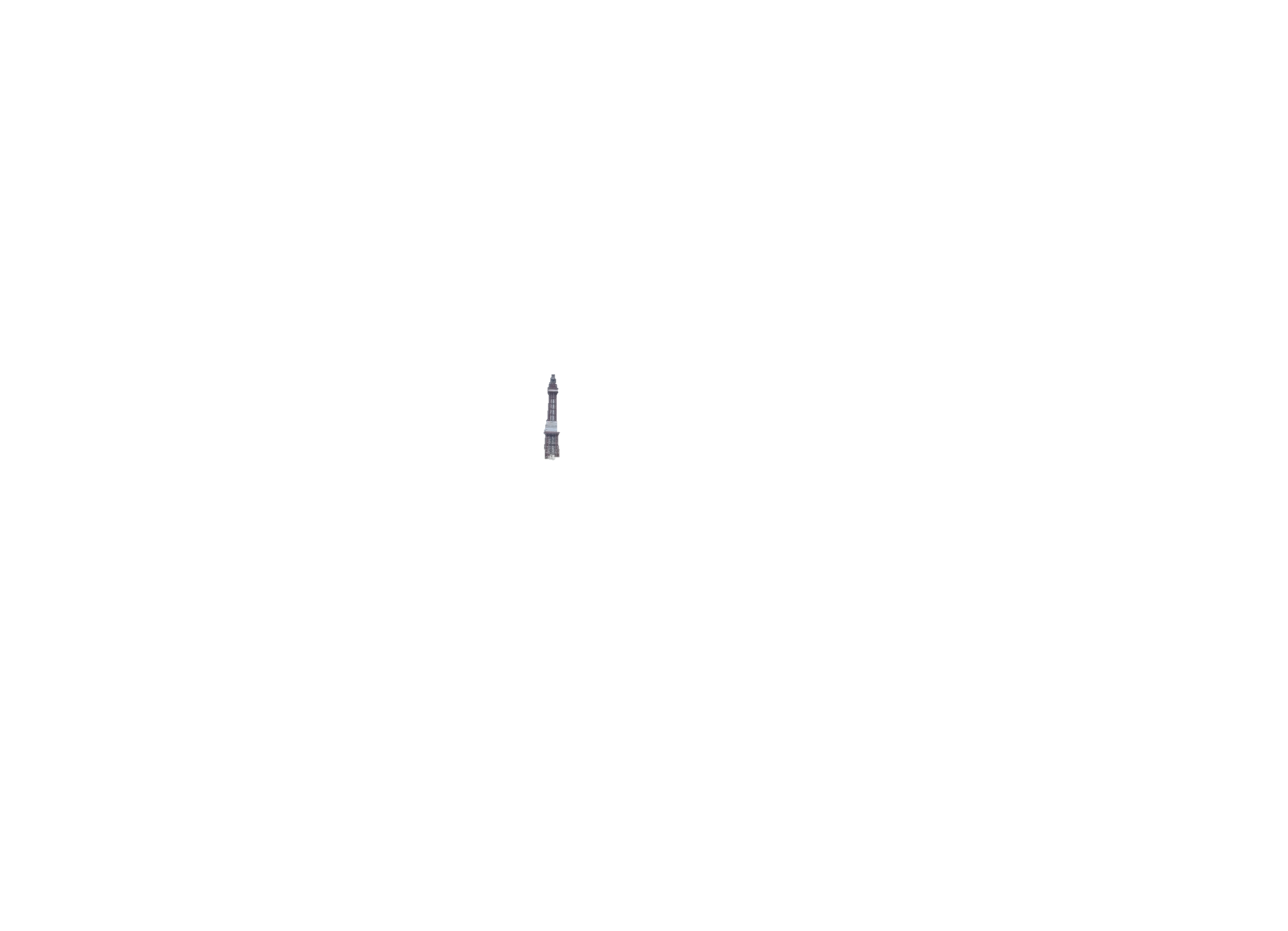 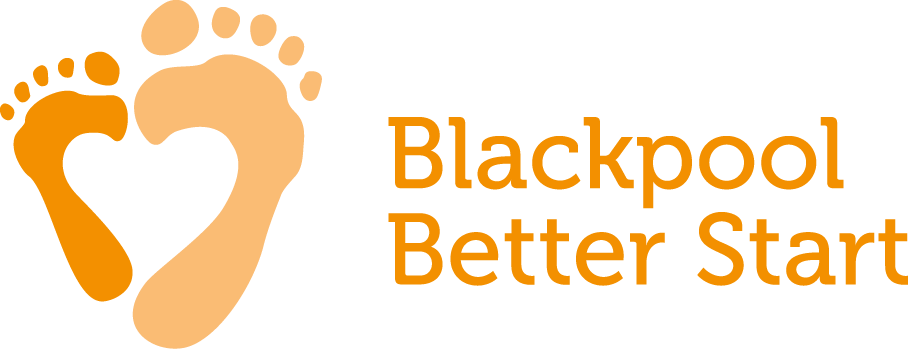 #itmatters
Overview
Trauma and ACEs

Evidence Based Programmes and strengths based approaches

Increasing awareness
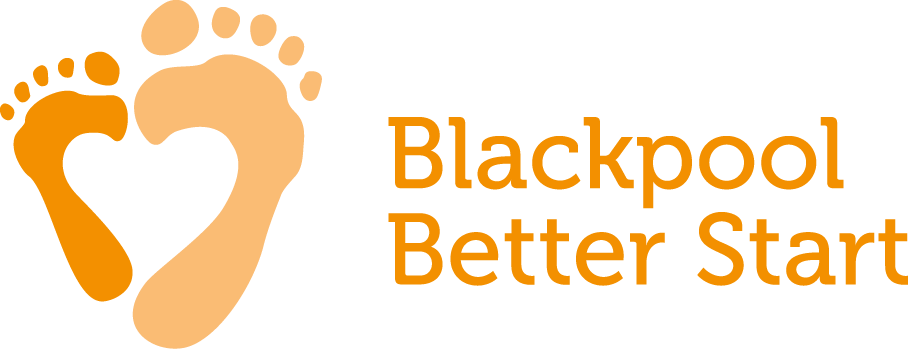 #itmatters
The language of trauma and ACEs
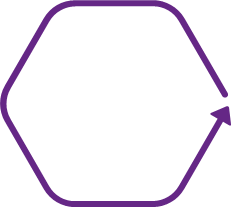 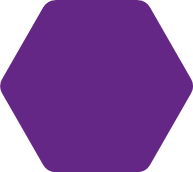 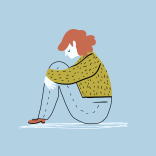 How we talk about early experiences of trauma and adversity matters
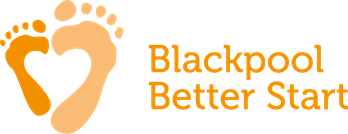 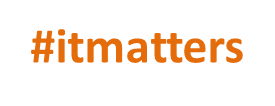 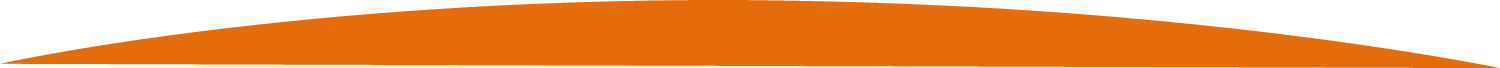 What is Trauma?
Trauma is an event(s) that a person experiences or witnesses. It can be acute, complex, historical, secondary or intergenerational.
Financial Stressors
Domestic or Interpersonal Violence
Workplace or Employment Difficulties
Experience of Prejudice, Isolation or  Discrimination
Relationship problems
Own or Loved Ones Poor Health
ACEs: Physical, Emotional and Sexual Abuse
ACEs: Household Dysfunction
ACEs: Emotional and Physical Neglect
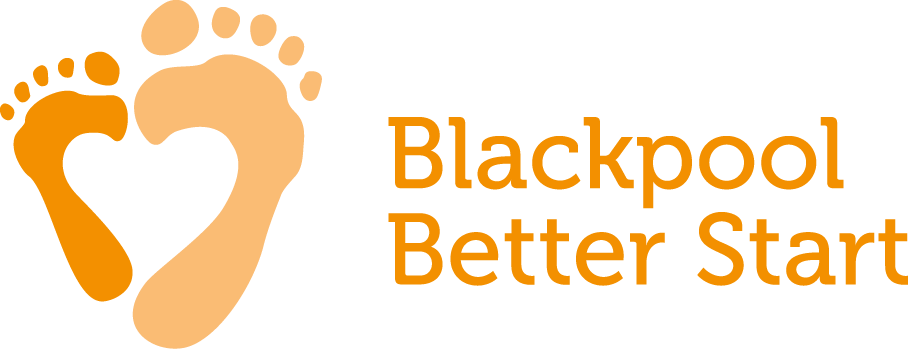 #itmatters
Impact of Trauma
Social & Emotional
Depression, anxiety,  panic attacks, and phobias
Poor anger management
Dissociation & numbness
Feelings of guilt & shame
Compromised parenting 
 Relationship problems
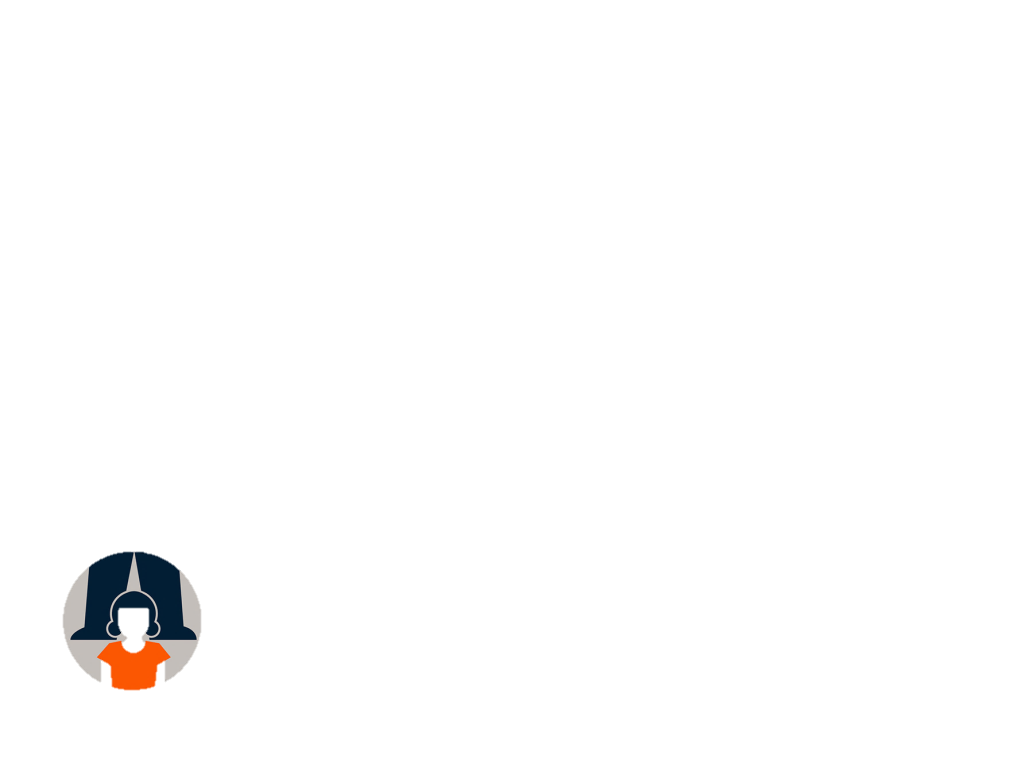 Physical
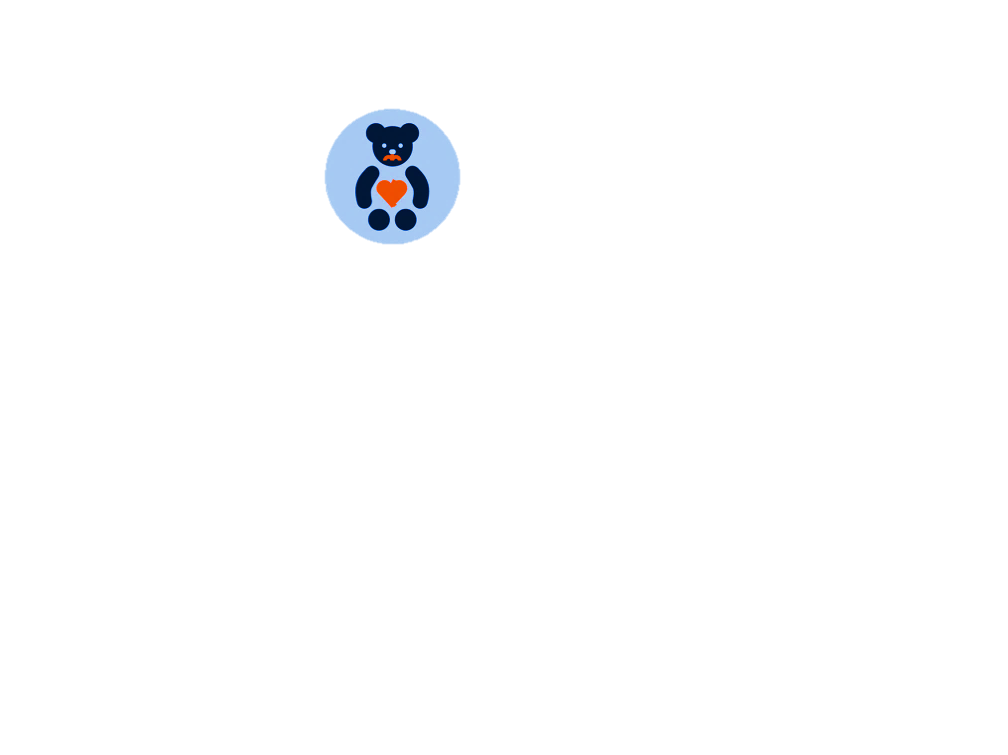 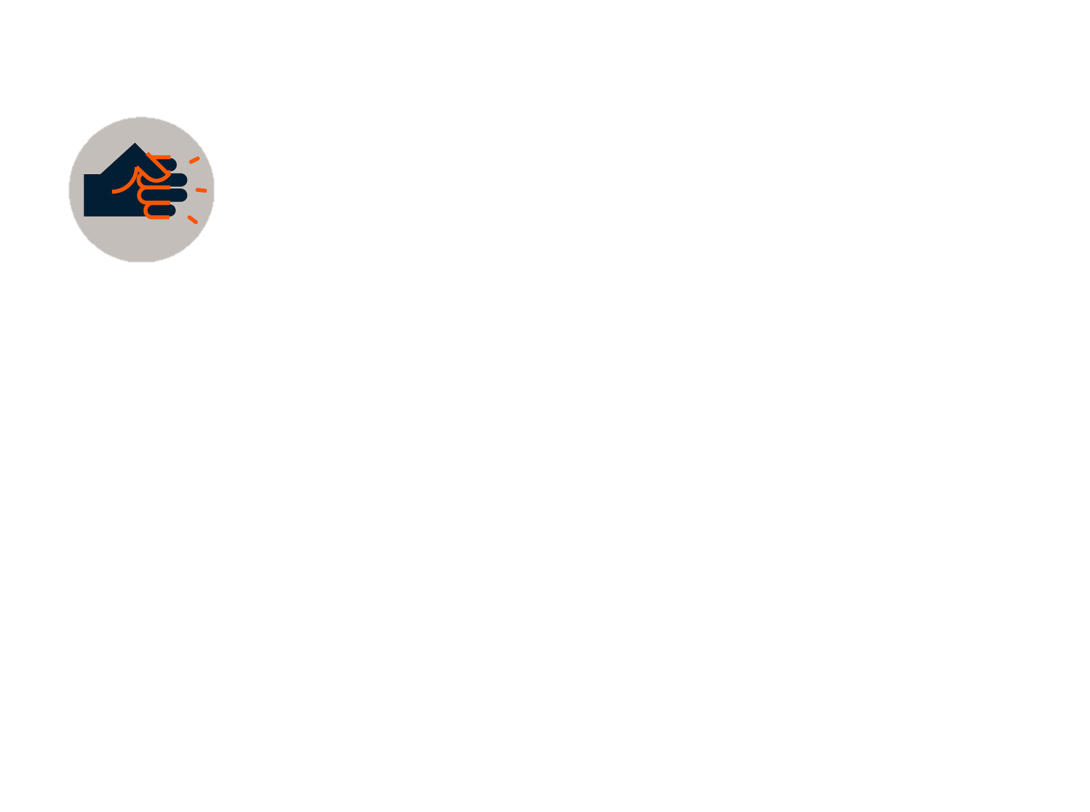 Eating disorders 
Sleep disturbances
Pain and low energy
Development of diseases 
Respiratory conditions
Flashbacks
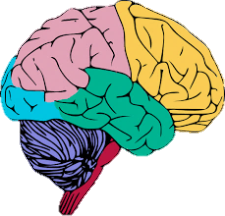 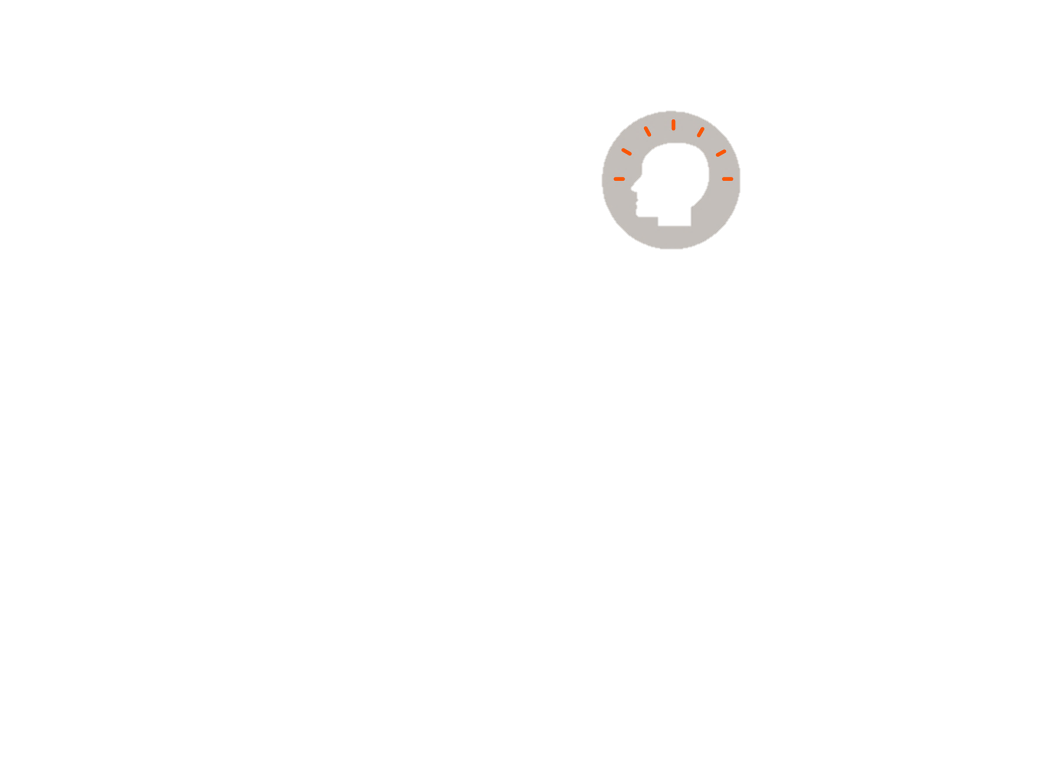 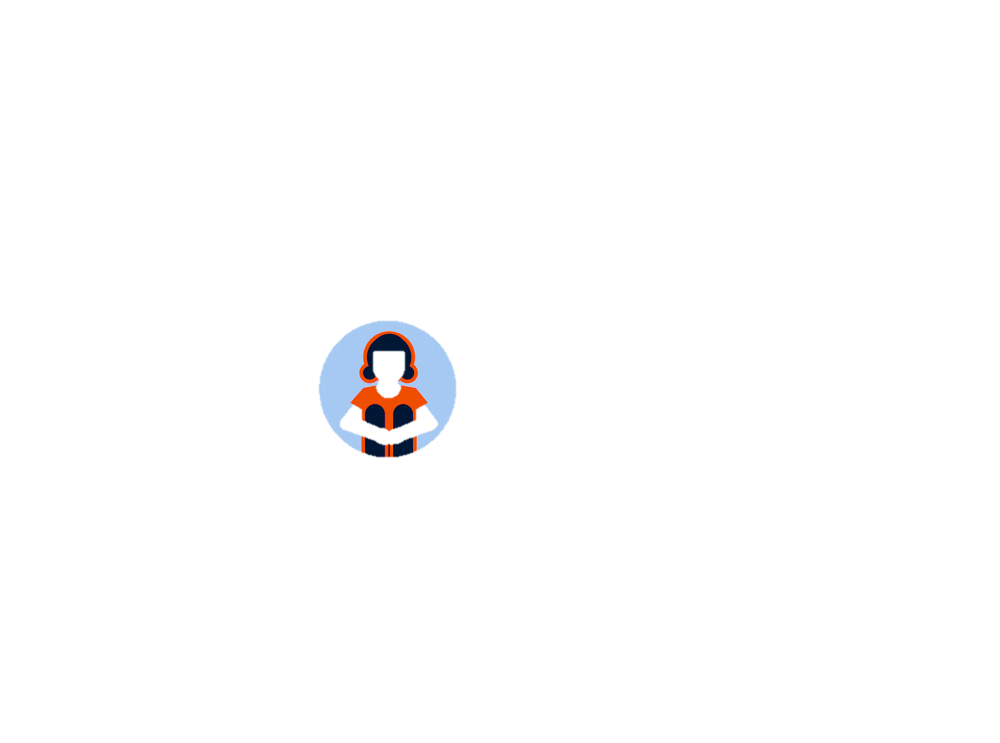 Cognitive
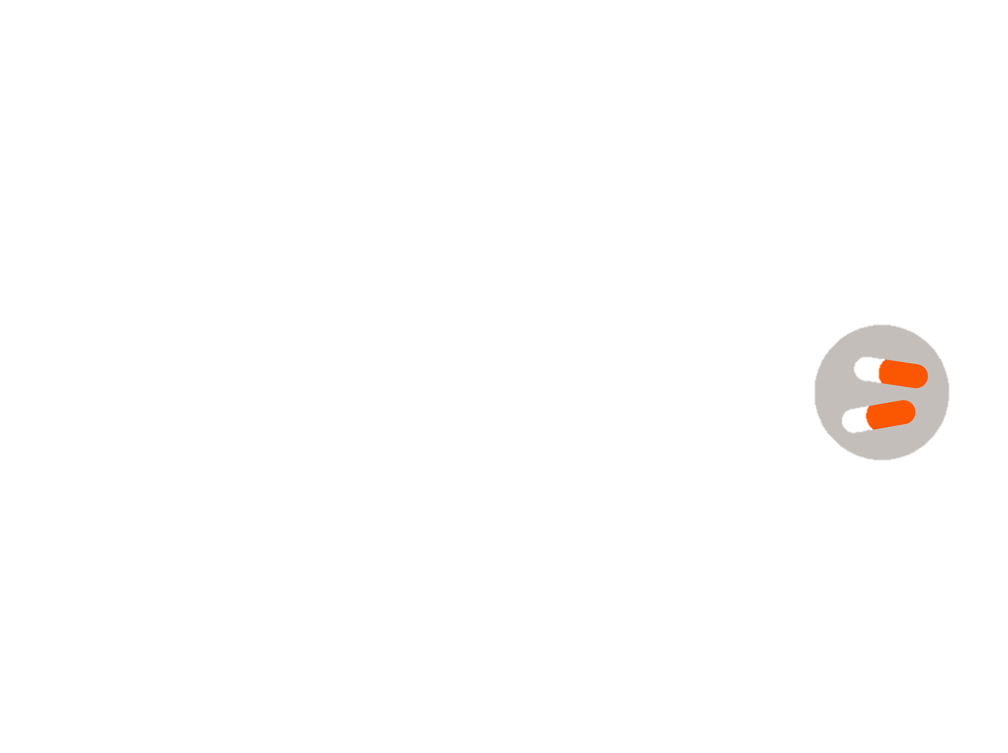 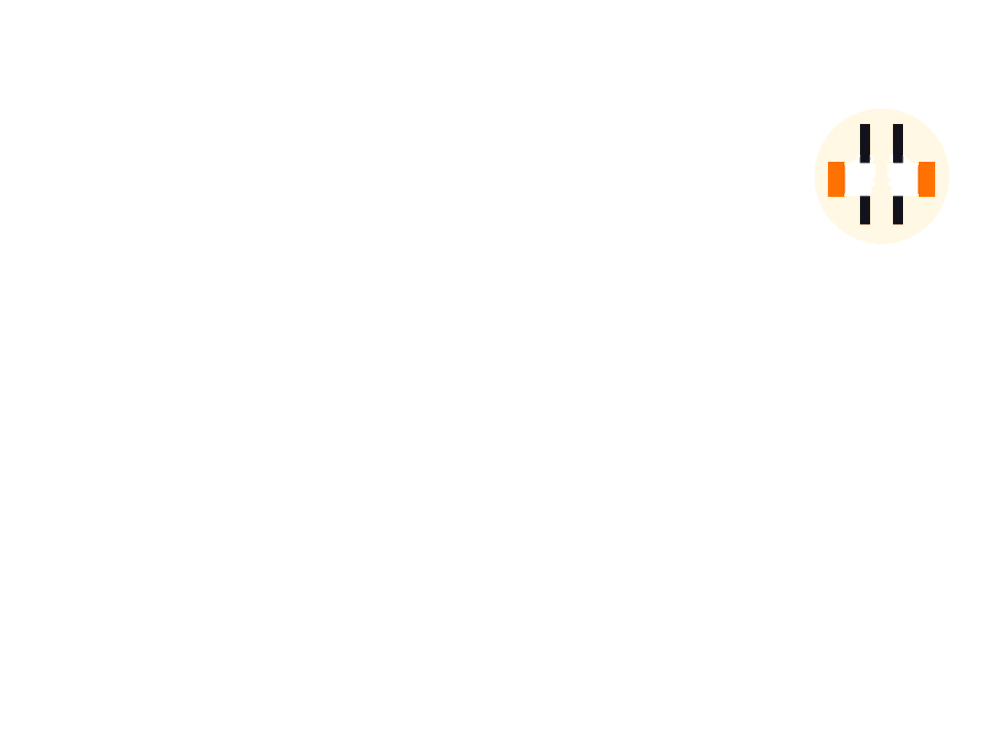 Behavioural
Disrupted brain development 
Poor memory functioning 
Difficulty making decisions
Problems concentrating 
 Suicidal thoughts
Self-harming 
Addictions
Hypervigilant to stress
Self-destructive behaviours
Unhealthy relationships
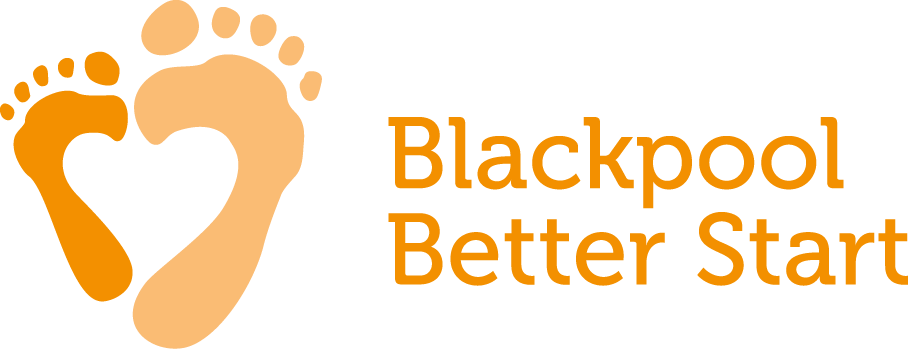 #itmatters
Building Resilience
RESILIENCE
Concrete Support in Times of Need
Social Connections
Knowledge of Parenting and Child Development
Social and Emotional Competence
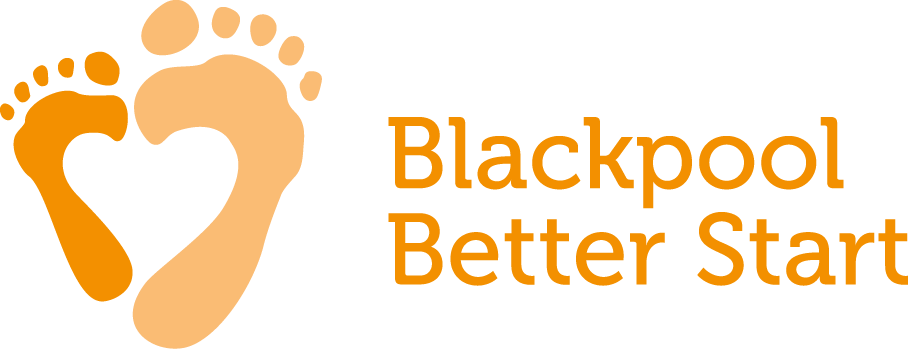 #itmatters
Our journey to becoming trauma informed
Systems Change
Evidence Based Programmes
Public Health Approaches
Community Development
Workforce Training
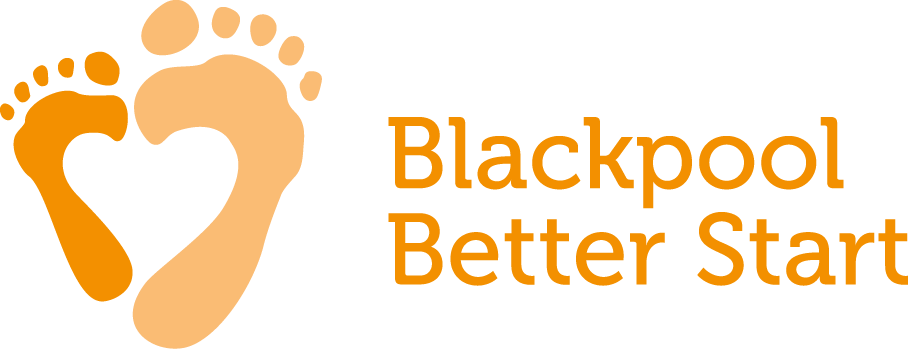 #itmatters
Maximising the impact of trauma focused interventions
Evidence based interventions
STRENGTHS AND RESILIENCE
relationships
Social support
Supporting people to do more of what they are good at and increasing self-efficacy. We must build resilience across the system and not just at an individual level. Increasing an individual’s resilience should not prevent organisations from doing things  differently.
Ensuring individuals are engaging in the right services. Often survivors engage with services due to their coping mehcanisms, not the trauma itself. Reducing critical stressors, increasing capabilities and understanding the impact of trauma is essential.
Increasing social support and ensuring individuals are connected into services is key to recovery and healing. Together we can decrease stigma and increase not only availability of services, but also their uptake.  We must avoid the ‘hard to reach’ label.
Positive relationships are key; they support and enable healing. Target mechanisms for trauma specific services tend to be in relation the emotional impact of the trauma eg improve affect regulation. Focusing the importance of relationships  could also affect outcomes.
01
02
03
04
What We’re Doing…
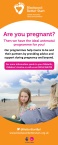 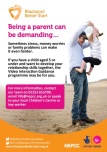 Video Interaction       Guidance
SafeCare
Parents Under Pressure
Baby Steps
Survivor Mum’s Companion
For Baby’s Sake
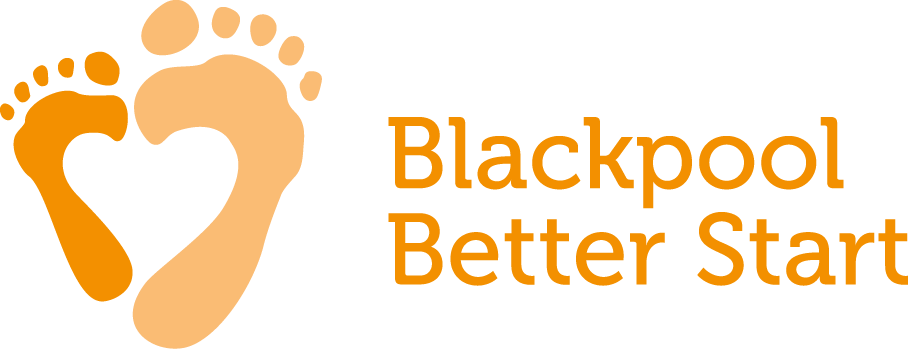 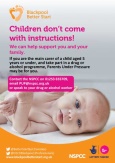 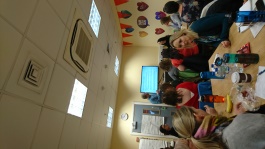 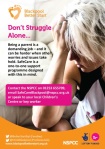 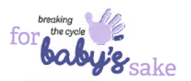 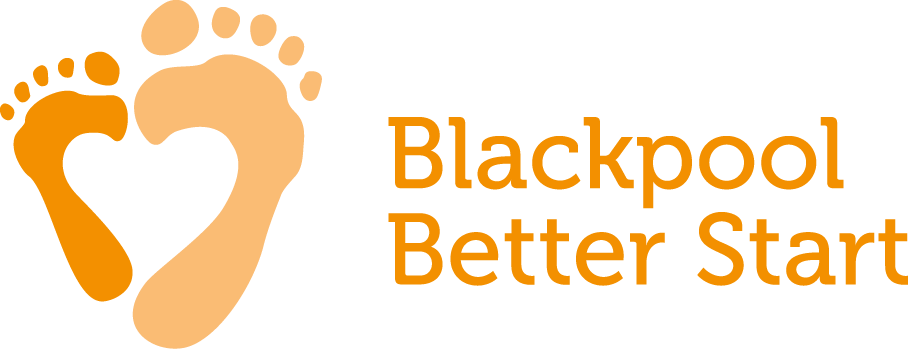 #itmatters
What We’re Doing…
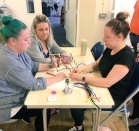 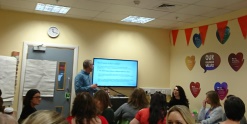 ACE PoliceBriefings
Community Awareness
Behavioral Activation
Community &      Health Connectors
ACEs Health     Visiting Enquiry
Community Voice 
      And CAPs
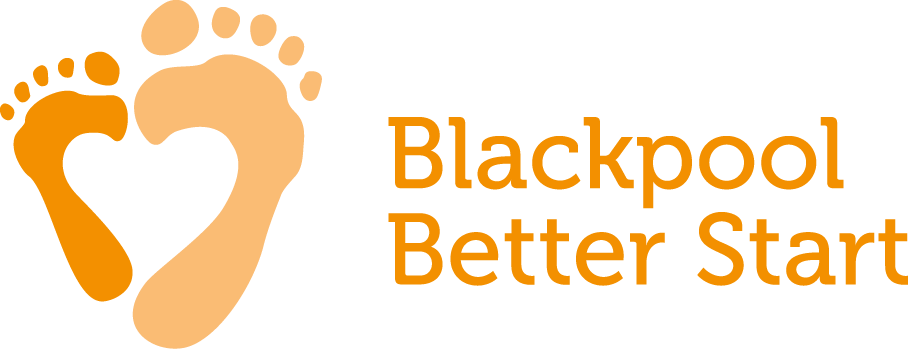 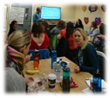 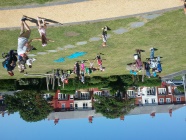 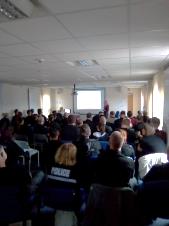 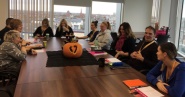 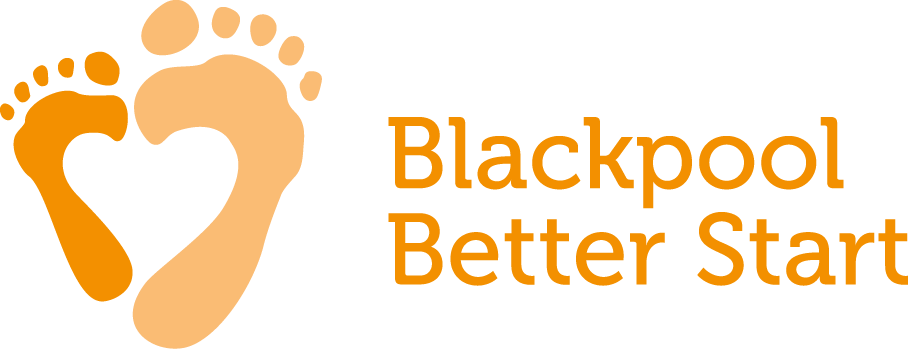 #itmatters
What We’re Developing…
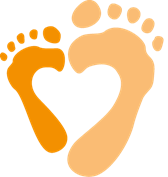 NHS England Contract
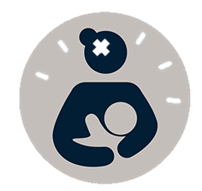 Psychological approach to maternal diet and nutrition
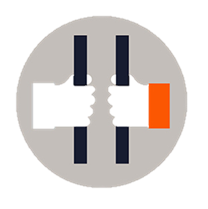 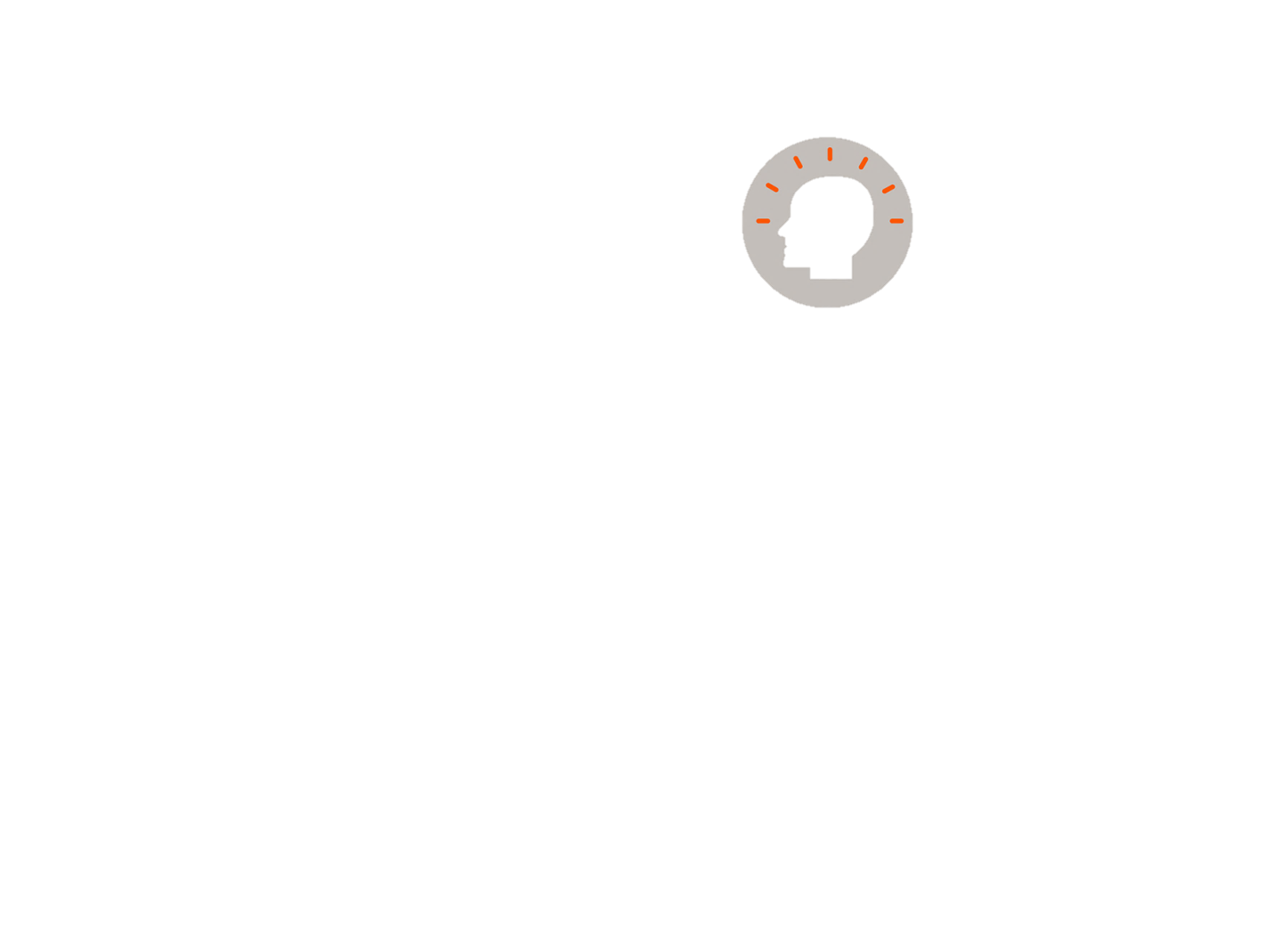 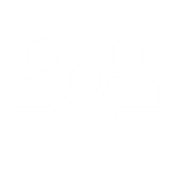 Trauma work with the Police
Children’s Services Workforce Training
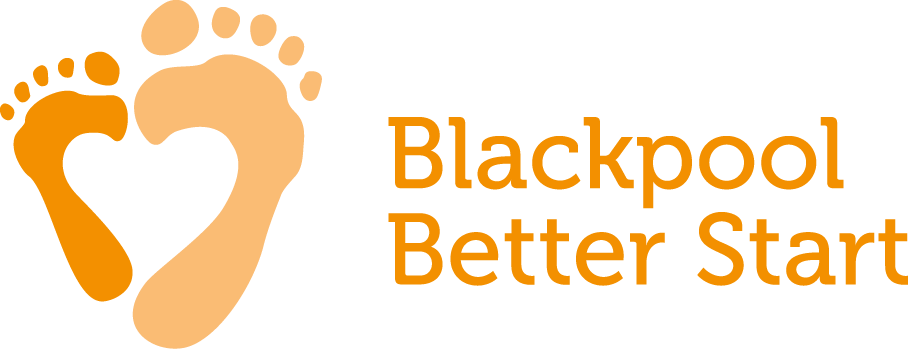 #itmatters
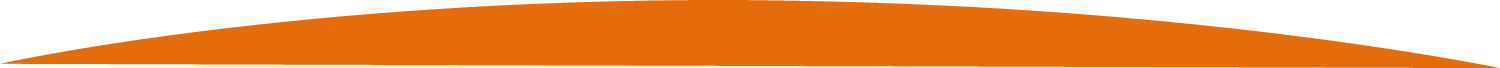 Utilising a Trauma-Informed Approach
"What happened to you?" instead of "What's wrong with you?“
It is designed to avoid re-traumatising already traumatised people
It has a focus on "safety first" (including emotional 
safety)
Includes a commitment to do no harm
#itmatters
Will you do things differently?
The ultimate goals of being trauma informed are to:

Prevent adverse outcomes

Support behaviour change

Help break intergenerational cycles

Change children’s lifespan trajectories
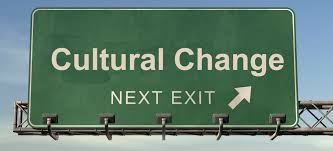 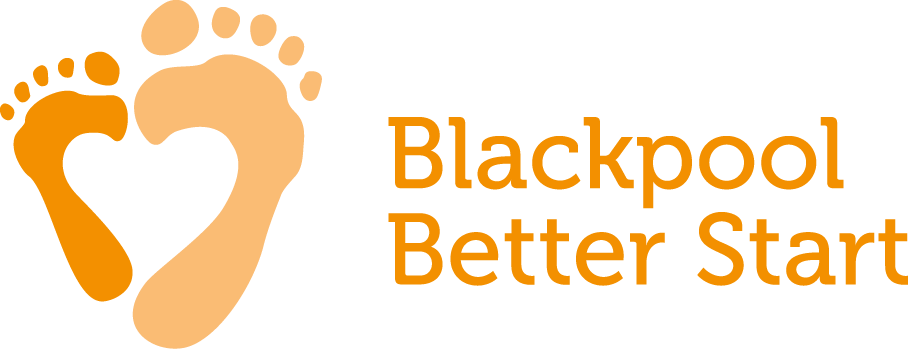 #itmatters
Thank you for taking part in this learning event today!
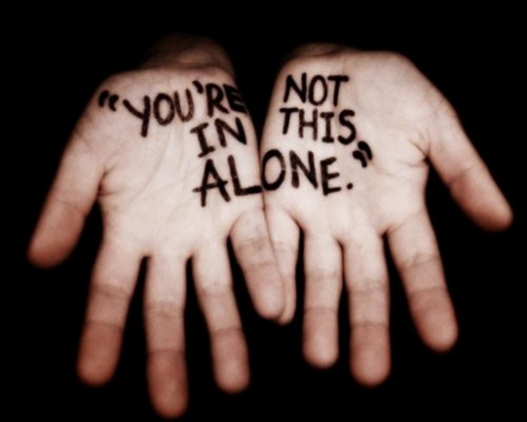 Contact us for more information: 
Sarah - sarahg.cecd@nspcc.org.uk
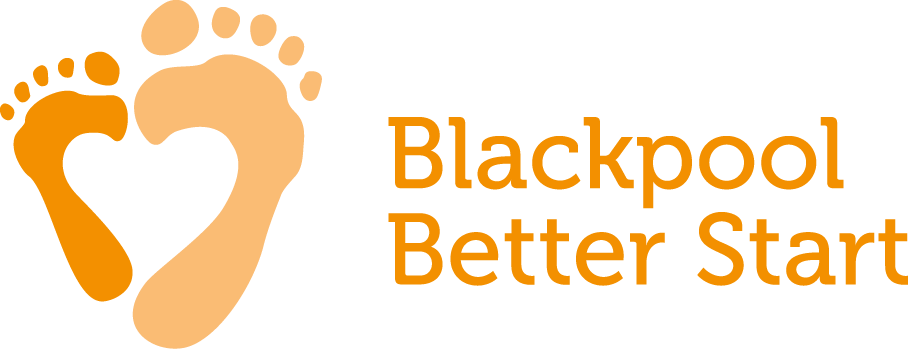 #itmatters